Wie ben ik?
Anne-Karlijn Mos.
17 jaar.
25-05-2001
Geboren in Zwolle
Woonplaats: Heerenveen.
Familie
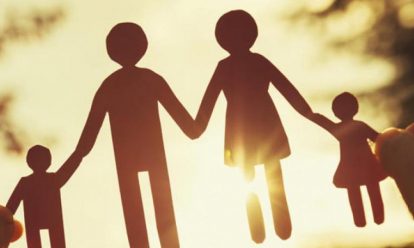 Moeder (bewegingsonderwijs)
Stiefvader (Eigen bedrijf)
Broer (CIOS)
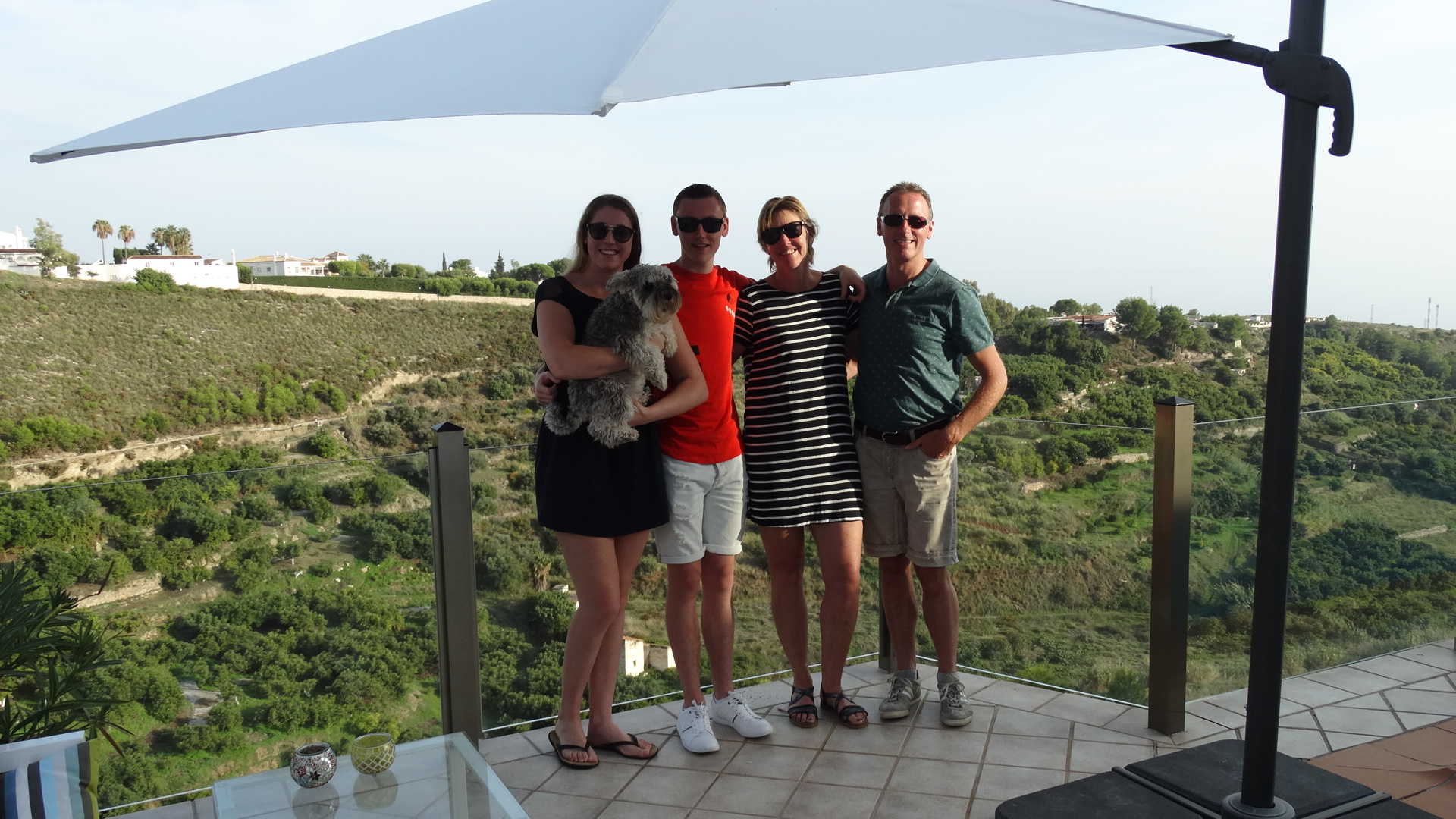 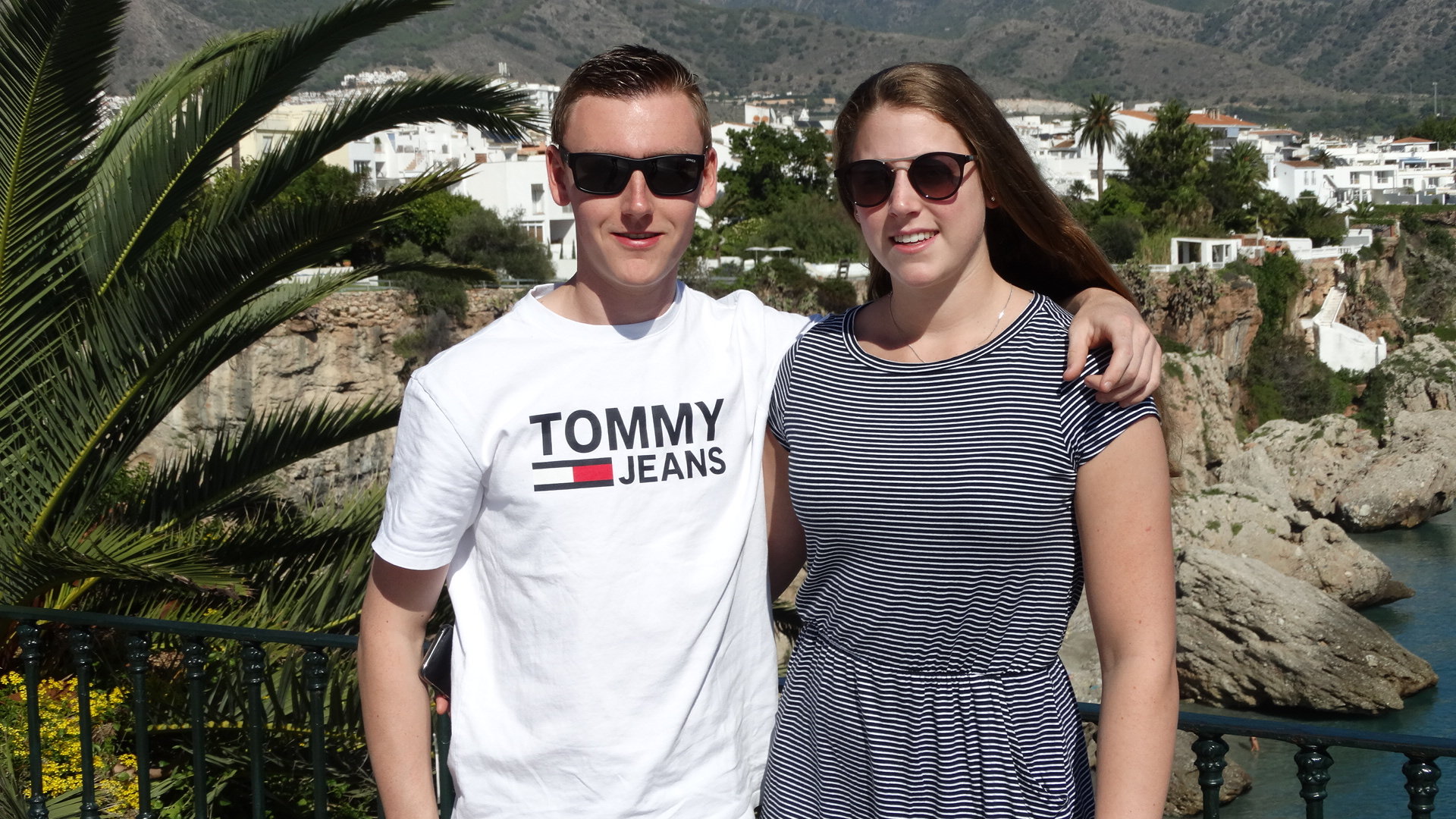 Opleiding
OBS de Slinge (Oldemarkt)
Linde college (Wolvega)
Theoretische leerweg
Friesland College (Heerenveen)
Leidinggevende Travel & Hospitality
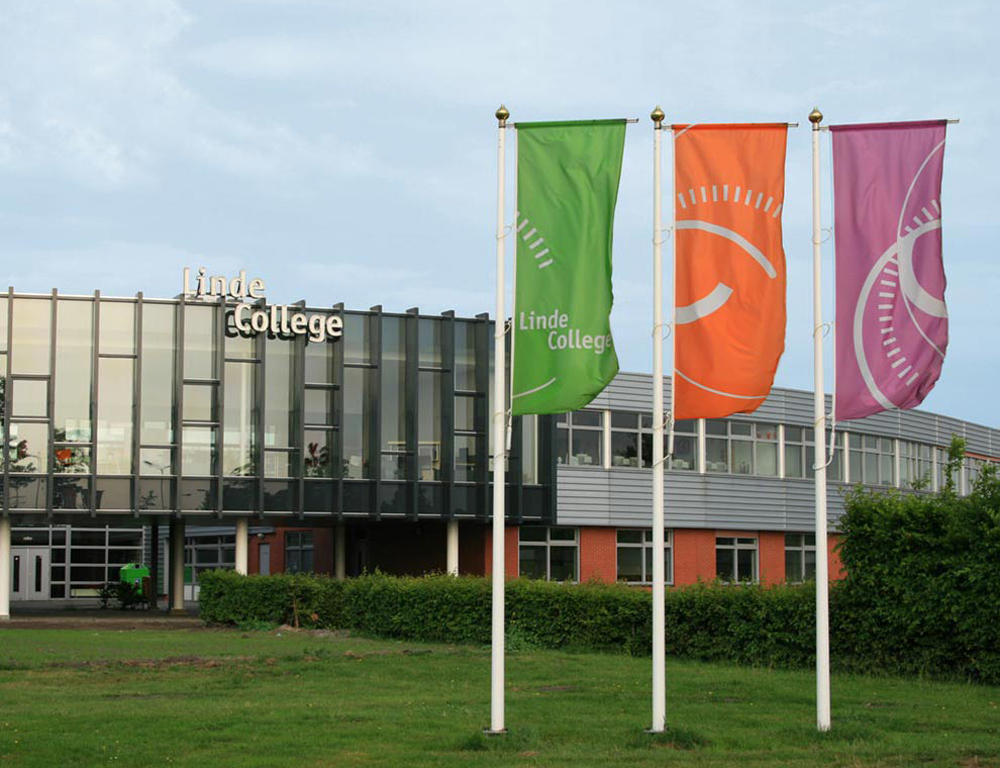 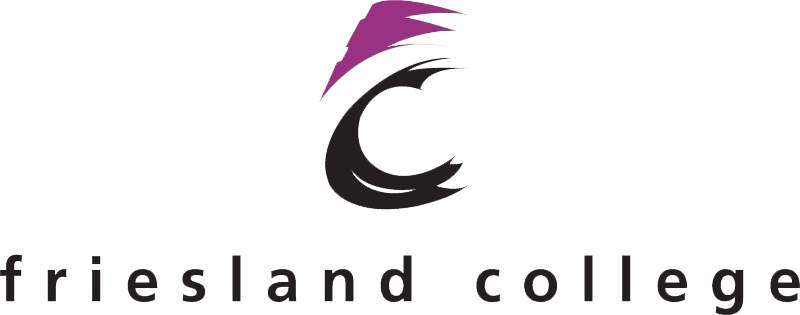 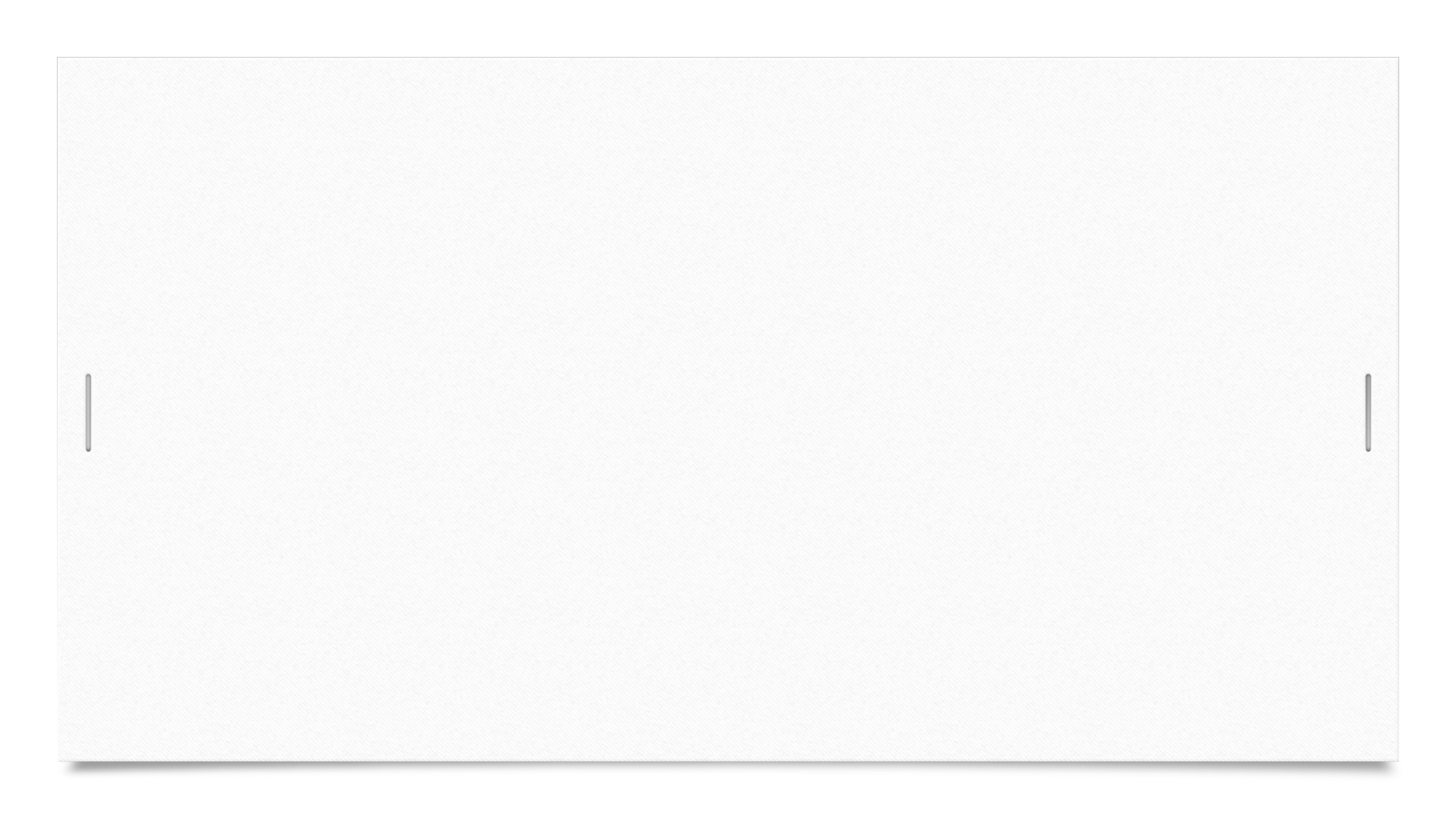 Hobby’s
Met vrienden afspreken
Uitgaan
Reizen
Netflixen
Skiën
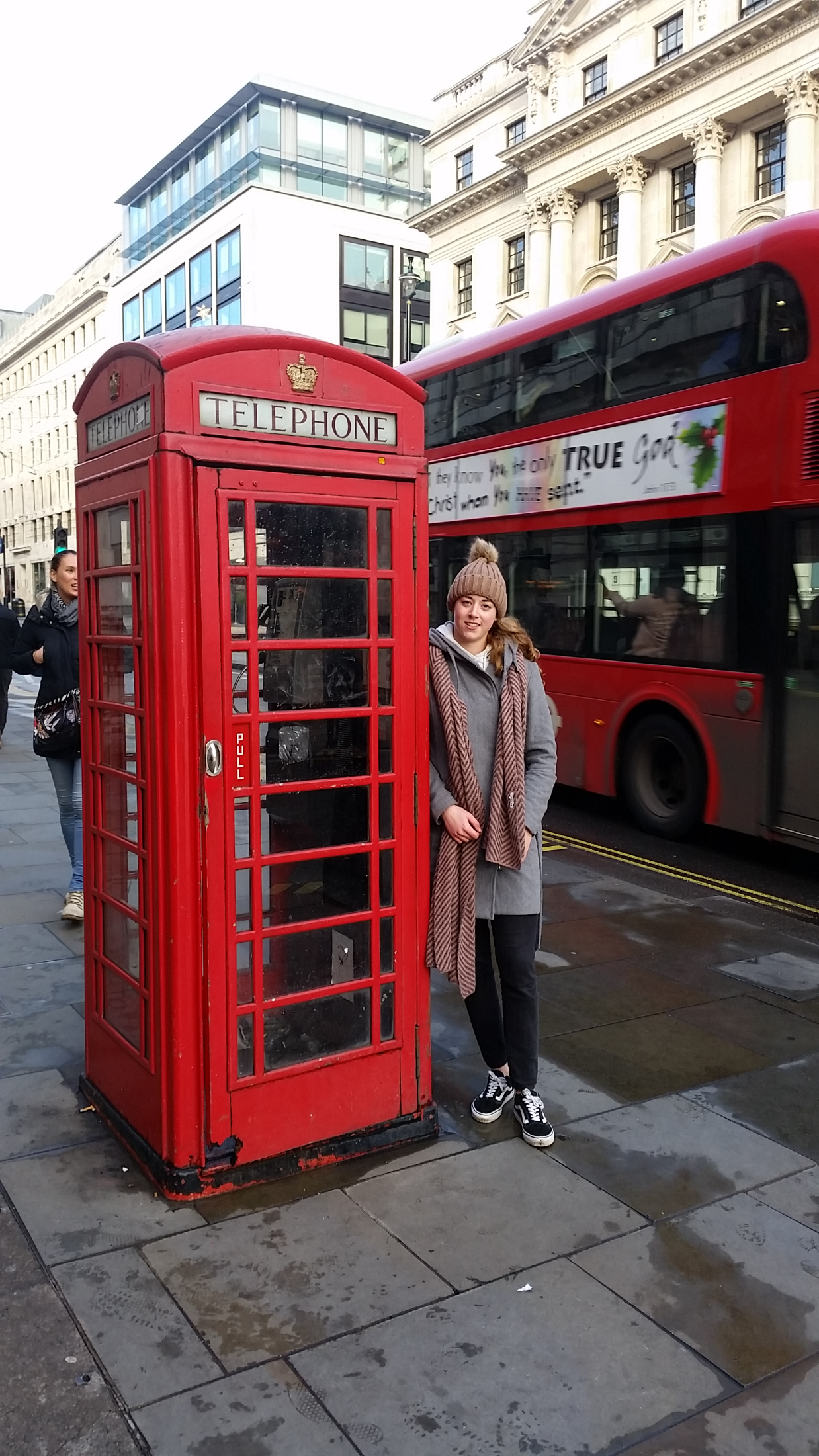 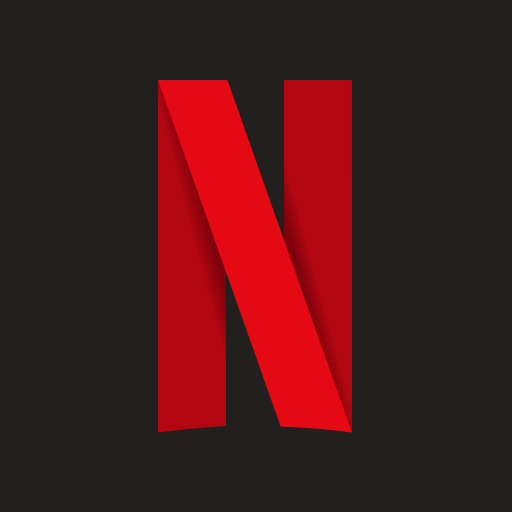 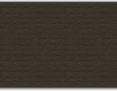 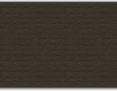 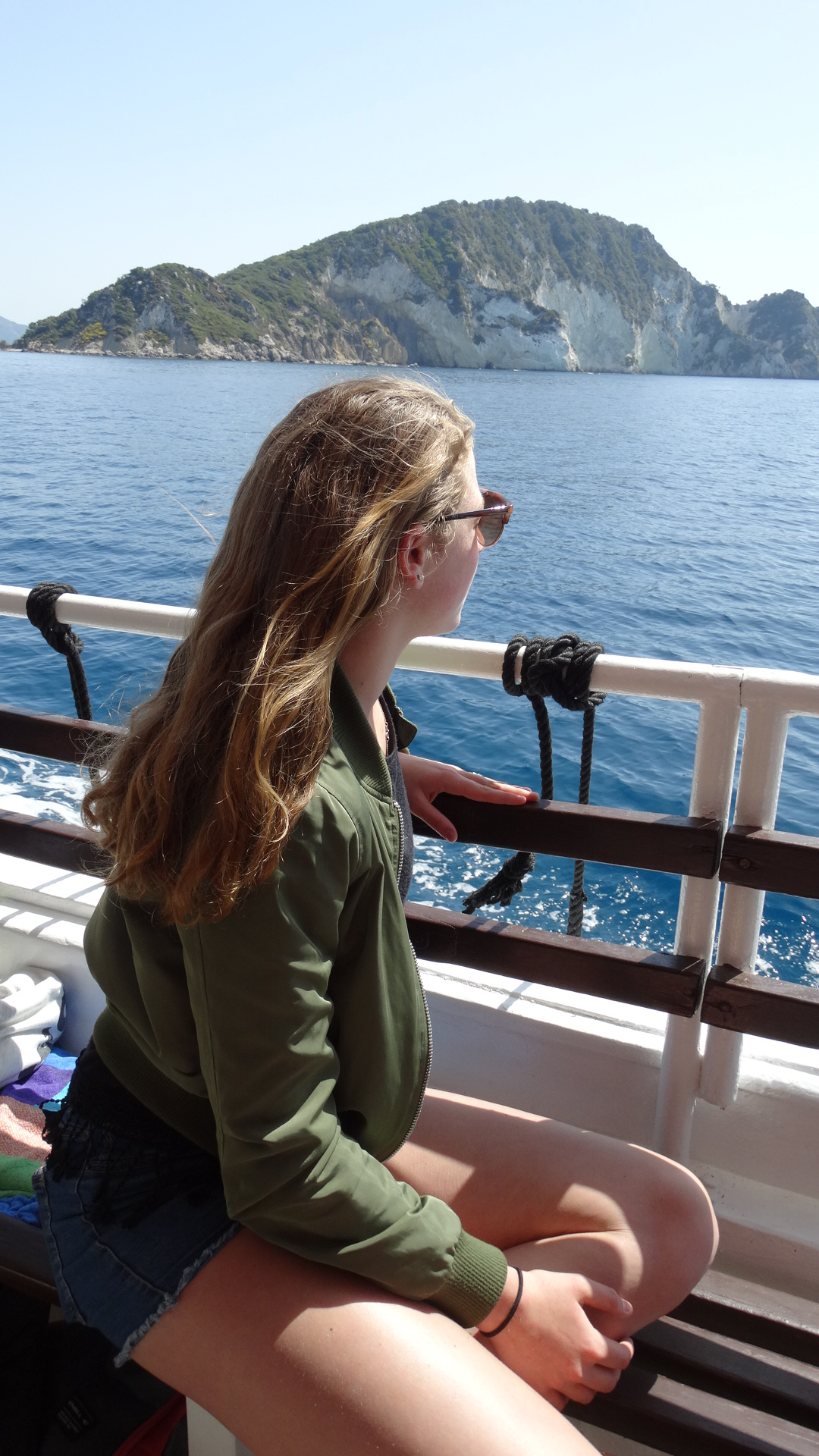 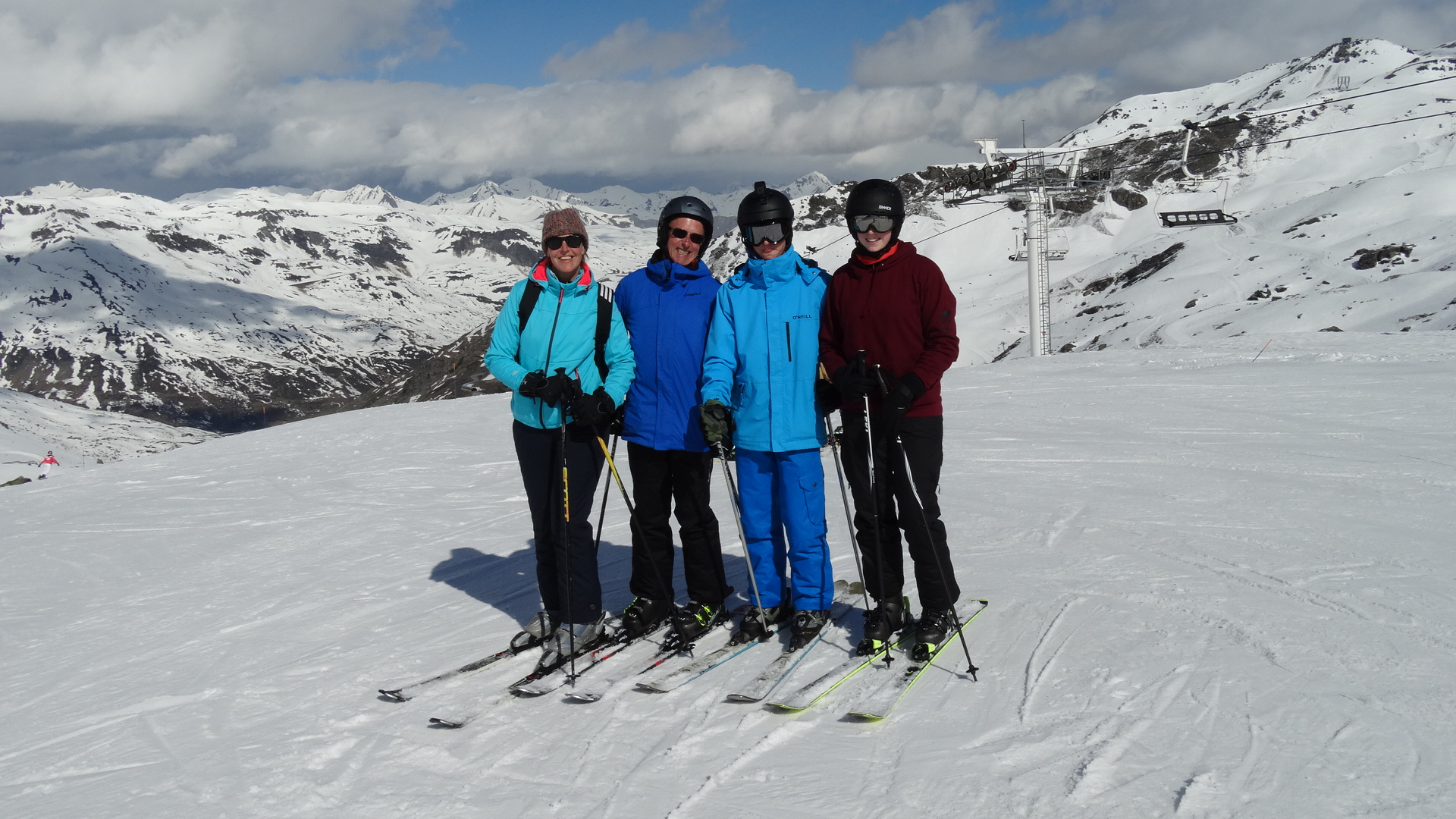